PLAN DE FORMATION EN 2NDE MRCU Académie de Guadeloupe
LUNDI 14 NOVEMBRE 2016
PROGRAMME
PRESENTATION DE LA 2NDE MRCU 

LES PFMP :
 Les annexes pédagogiques 
La semaine de préparation 
La lettre aux tuteurs 

LE PLAN DE FORMATION 
Transversalité entre : Conduite d’un entretien de vente/Accueil suivi et prospection/ Eco Droit
TRAVAIL EN ATELIERS
ANNEXES PEDAGOGIQUES 

LA SEMAINE DE PREPARATION AUX PFMP

LE PLAN DE FORMATION DE LA SECONDE PROFESSIONNELLE MRCU 

LA LETTRE AUX TUTEURS
LA SECONDE MRCU
Les nouveautés 2016
ORGANISATION PÉDAGOGIQUE  PRÉCONISÉE
* Environ 10 % du temps est réservé aux activités de projet
Les nouveautés 2016le B.O 2016 N°13 du 31 mars 2016
1- Améliorer la transition entre la classe de troisième et le lycée professionnel pour mieux informer et préparer les collégien(ne)s et leurs familles sur les métiers et les spécificités de la formation professionnelle

 Créer des conventions de jumelage entre le collège d'une part et lycées professionnels et CFA d'autre part.
le B.O 2016 N°13 du 31 mars 2016
2- Accueillir les élèves afin de favoriser leur intégration et marquer leur entrée dans la voie professionnelle, expliciter les attentes de l'équipe pédagogique, les sensibiliser aux compétences et aux comportements attendus au lycée et en milieu professionnel.

 Dès le début de l'année scolaire, une période spécifique d'accueil et d'intégration sera organisée par l'équipe pédagogique et s'inscrira naturellement dans le projet d'établissement.
le B.O 2016 N°13 du 31 mars 2016
3 - Rendre les choix d'orientation plus réversibles pour confirmer, consolider ou ajuster le projet du jeune, élément déterminant pour sa réussite et sa persévérance scolaire

Un(e) élève qui s'est manifestement trompé(e) d'orientation pourra, jusqu'aux vacances de la Toussaint, sur proposition de l'équipe pédagogique  et avec l'accord de l'élève et de sa famille, changer d'orientation.
le B.O 2016 N°13 du 31 mars 2016
4 - Mieux préparer l'élève aux périodes de formation en milieu professionnel
Afin d'accorder à la première période de formation en milieu professionnel l'attention qu'elle mérite et favoriser son bon déroulement, une préparation à l'arrivée en milieu professionnel devra être élaborée par l'équipe pédagogique dès la rentrée 2016.
Cette préparation se déroule au lycée avant la première période de formation en milieu professionnel et/ou pendant celle-ci et associe l'équipe pédagogique et l'organisme d'accueil.
le B.O 2016 N°13 du 31 mars 2016
5 - Alléger la pression certificative sur l'année de seconde pour rendre plus de temps aux apprentissages du jeune
La mise en œuvre du baccalauréat professionnel en trois ans et la création du diplôme intermédiaire délivrable à la fin de la classe de première professionnelle, ainsi que le développement d'une certification basée sur le contrôle en cours de formation (CCF), ont considérablement alourdi la pression des évaluations certificative dès la classe de seconde. Il sera donc mis fin, à partir de l'année 2016-2017, à toute évaluation certificative en classe de seconde professionnelle.
les situations d'évaluation seront  organisées en classe de première.
PFMP
REPARTITION
LES OBJECTIFS
Objectifs généraux :

 Appréhender la réalité des situations professionnelles propres au champ MRCU.
 Acquérir et approfondir des compétences professionnelles.
Objectifs spécifiques :

 Découvrir le milieu professionnel.
 Confirmer son choix d’orientation à l’issue de la 3ème.
LES ENTREPRISES
Leur nature :
 Entreprises de distribution et du commerce
 Sociétés commerciales
 Sociétés de services
 Administration, associations
 Entrepôts 
 Plates-formes de distribution
LES ENTREPRISES
Les activités qu’elles doivent proposer :
 Accueil et information du client ou de l’usagers
 Suivi, prospection des clients ou contact avec les usagers
 Conduite d’un entretien de vente
LES OBJECTIFS AVANT
LES OBJECTIFS PENDANT
PFPMP 
Cette période de trois semaines de formation en entreprise est centrée sur la découverte en entreprise, des structures, des fonctions, des métiers, des activités dans les domaines de l’accueil, du suivi et de la vente.
Durant ces trois semaines, l’élève est prioritairement placé dans l’entreprise en situation d’observation « ACTIVE »
LES OBJECTIFS APRÈS
EFFECTUER UN BILAN
EN RESUME …..
Tableau récapitulatif
LE PLAN DE FORMATION MRCU
LES OBJECTIFS
La seconde professionnelle doit satisfaire au moins à quatre objectifs :

traiter les contenus de la certification intermédiaire,
apporter les pré-requis commun aux trois baccalauréats,
commencer à aborder le ou les domaines et contenus de formation des baccalauréats en trois ans,
obtenir l’adhésion des élèves (moins de fuite scolaire et augmentation du niveau de qualification).
LE REFERENTIEL
SAVOIRS ASSOCIÉS à mobiliser
LE REFERENTIEL
Les unités d’enseignement se décomposent en trois catégories :

UE1 : Accueil et information du client ou de l’usager,
UE2 : Suivi, prospection des clients ou contact avec les usagers,
UE 3 : Conduite d’un entretien de vente.
LE REFERENTIEL
Ces unités sont ensuite déclinées en séquences, par exemple 6 séquences pour l’unité d’enseignement UE1. La séquence met alors en relation les compétences auxquelles se rattachent les compétences professionnelles et enfin les savoirs. 

Il va de soi que les compétences nécessitent la mobilisation de savoirs associés :
S1- Environnement professionnel,
S2- Techniques relationnelles,
S3- Les technologies de l’information et de la communication.
Merci
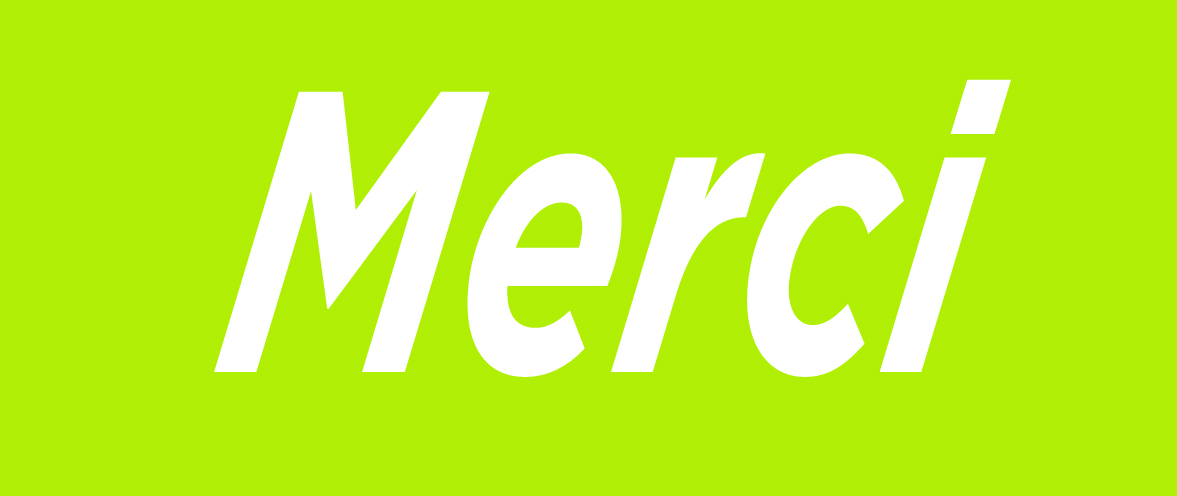 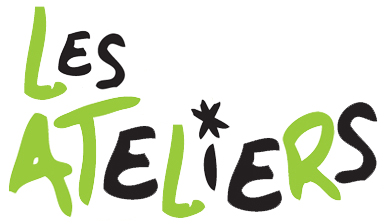